Chào mừng các em đến với tiết Toán
CHỦ ĐỀ 14
ÔN TẬP CUỐI NĂM
BÀI 70
ÔN TẬP PHÉP CỘNG, PHÉP TRỪ
TRONG PHẠM VI 1000
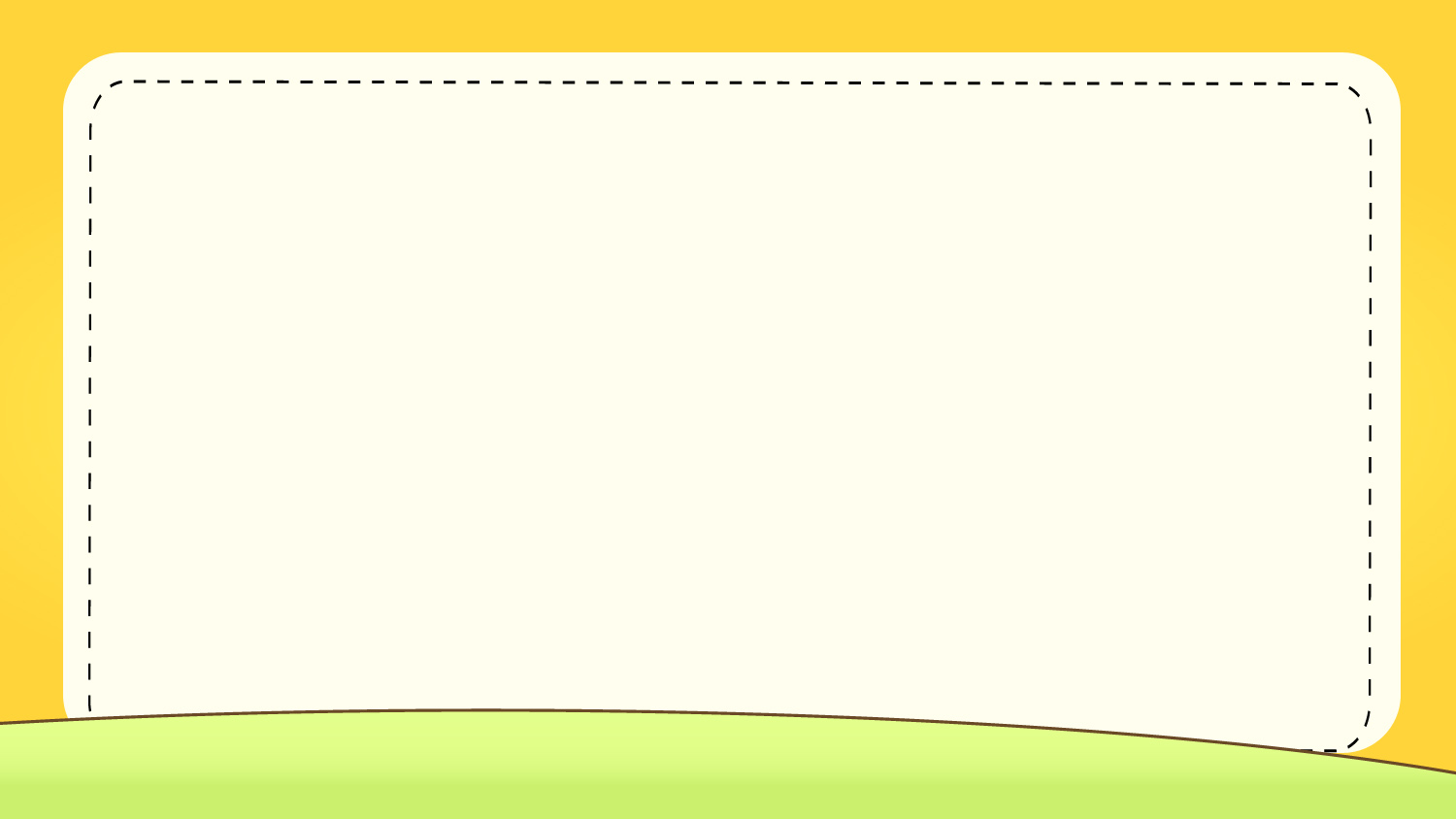 KHỞI ĐỘNG
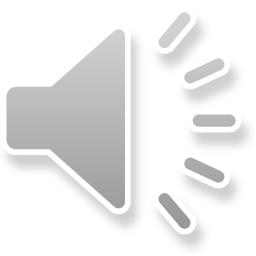 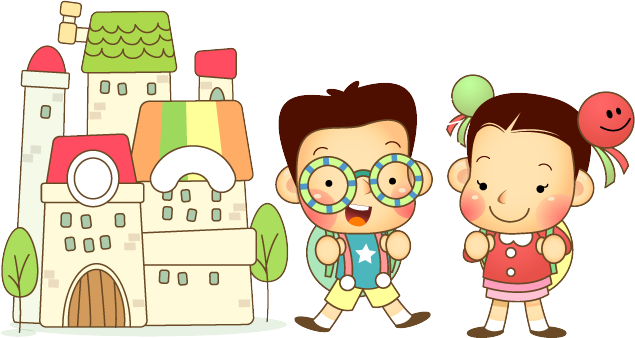 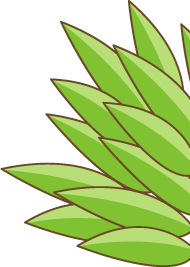 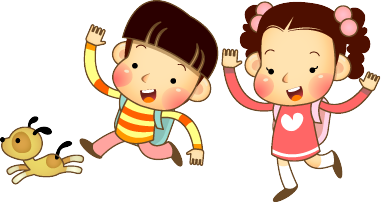 YÊU CẦU CẦN ĐẠT
Thực hiện được phép cộng, phép trừ trong phạm vi 1000.
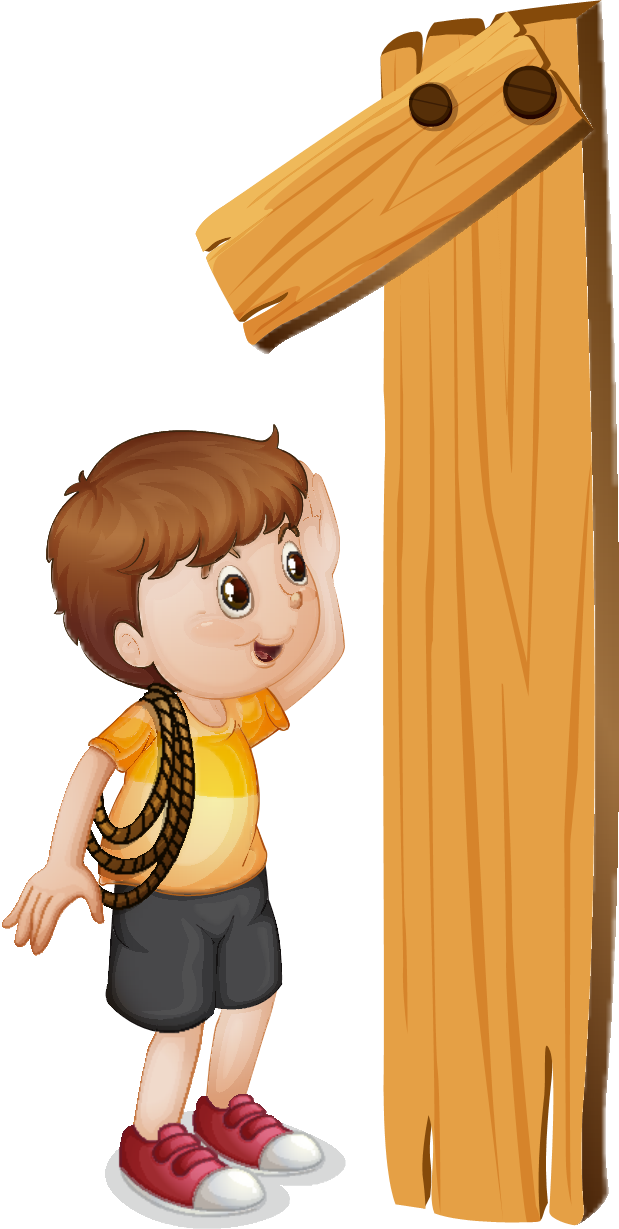 Thực hiện được việc tính toán trong trường hợp có hai dấu phép tính cộng, trừ.
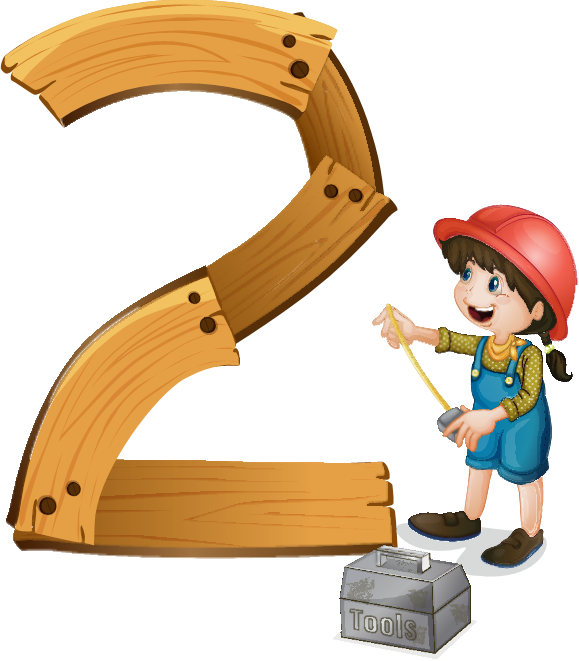 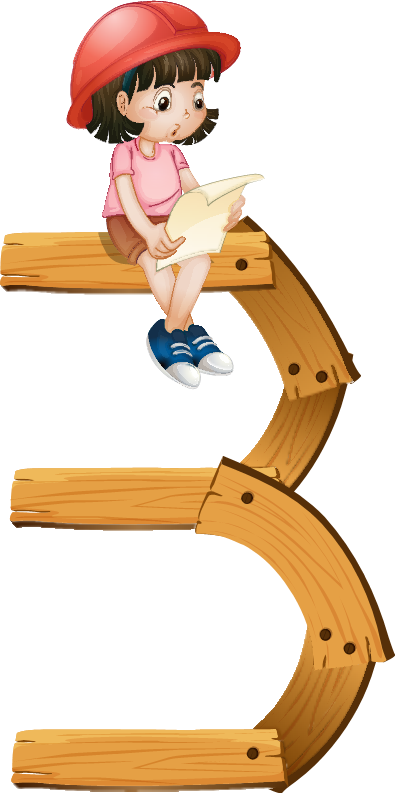 Giải được bài toán có nội dung thực tiễn liên quan đến phép cộng, phép trừ trong phạm vi 1000.
1
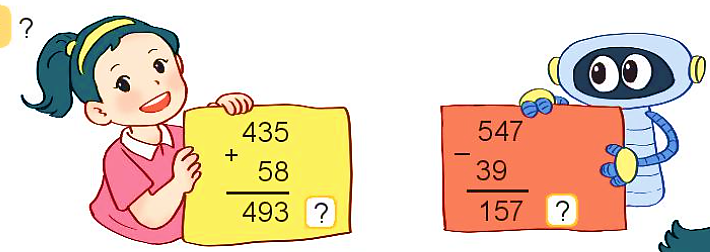 Đ, S
?
S
Đ
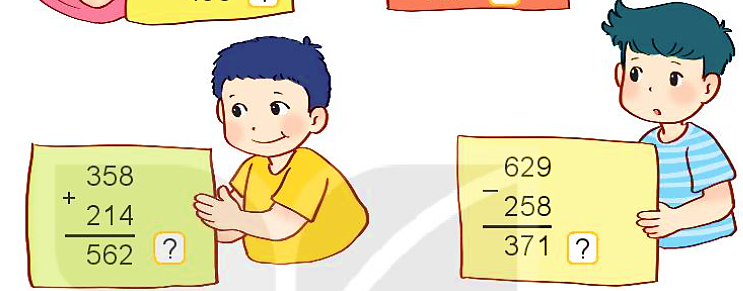 S
Đ
2
Đặt tính rồi tính.
a)
896
716
544
432 + 284
795 – 638
561 – 42
67 + 829
536 + 8
253 – 7
b)
536
    8
67
829
432
284
253
    7
561
  42
795
638
+
+
+
–
–
–
519
157
246
3
Số
?
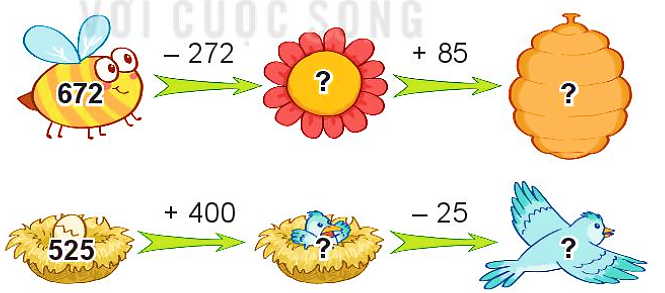 400
485
900
925
Tính.
4
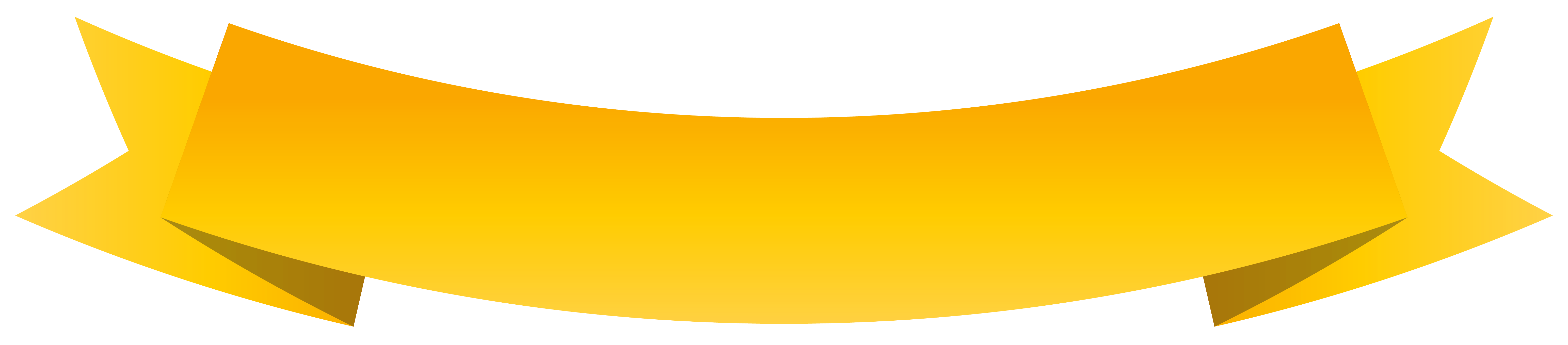 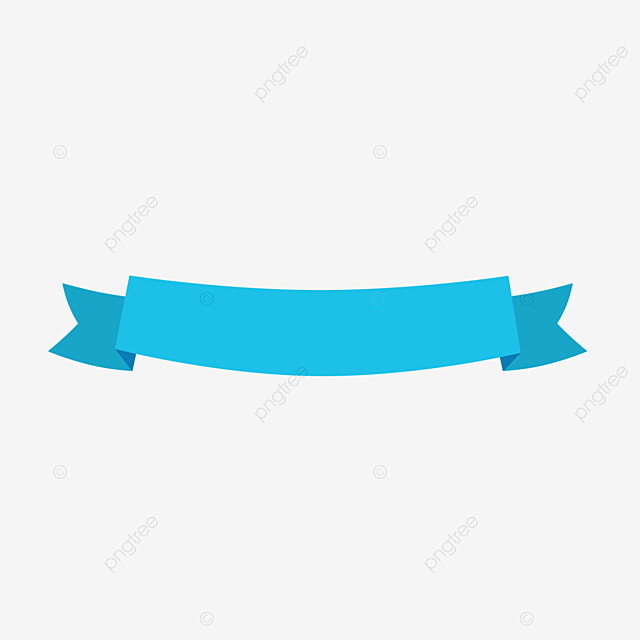 b) 749 – 562 + 50
a) 216 + 65 – 81
= 281 – 81 
	=    200
= 187 + 50
	=    237
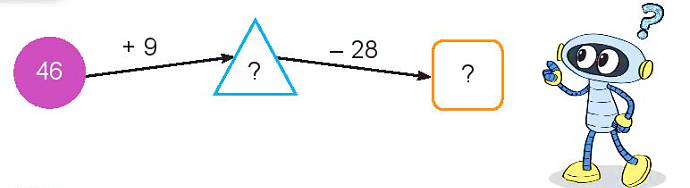 Hưởng ứng phong trào phủ xanh đồi trọc, trường Lê Lợi trồng được 264 cây, trường Nguyễn Trãi trồng được 229 cây. Hỏi cả hai trường trồng được bao nhiêu cây?
5
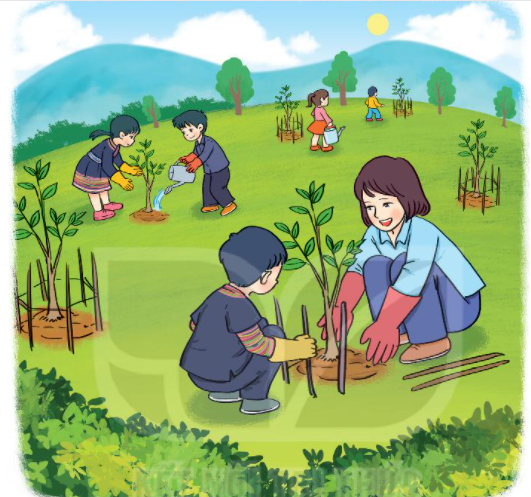 Bài giải
   Số cây cả hai trường trồng được là:
264 + 229 = 493 (cây)
   Đáp số: 493 cây
YÊU CẦU CẦN ĐẠT
Thực hiện được phép cộng, phép trừ trong phạm vi 1000.
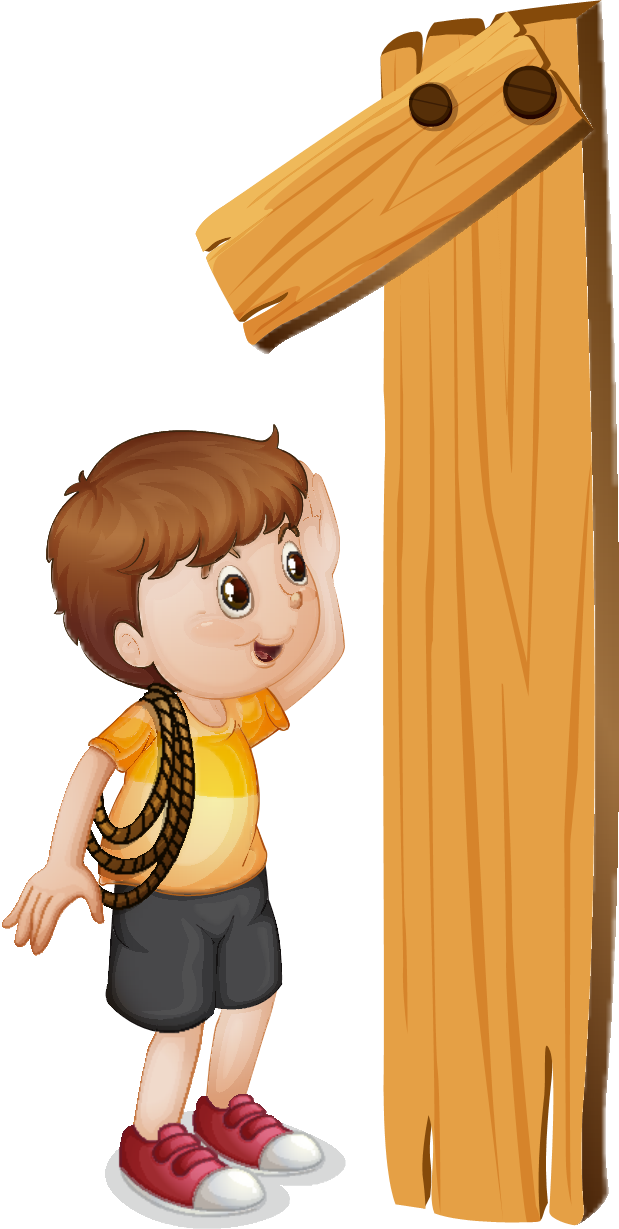 Thực hiện được việc tính toán trong trường hợp có hai dấu phép tính cộng, trừ.
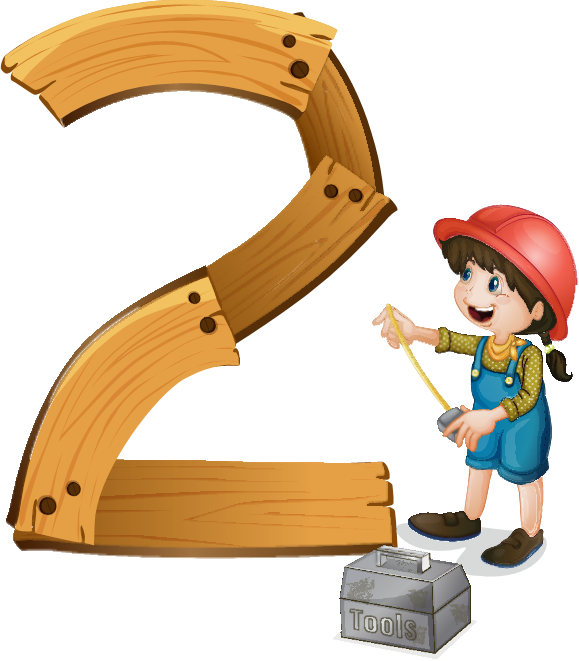 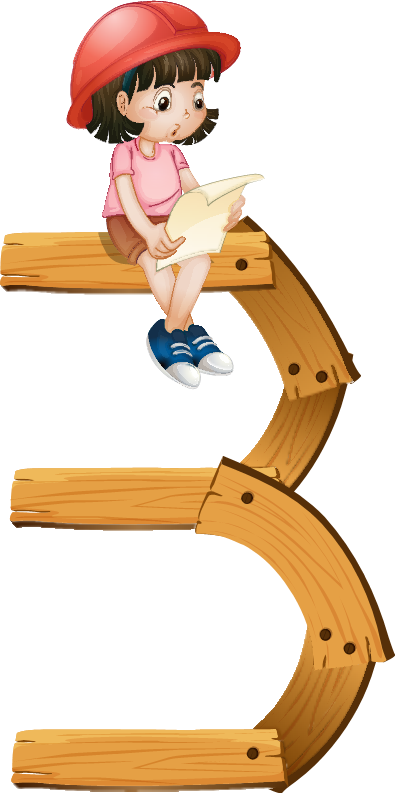 Giải được bài toán có nội dung thực tiễn liên quan đến phép cộng, phép trừ trong phạm vi 1000.
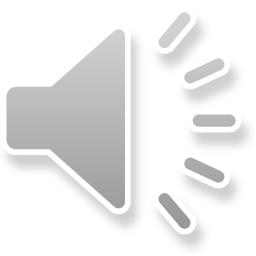 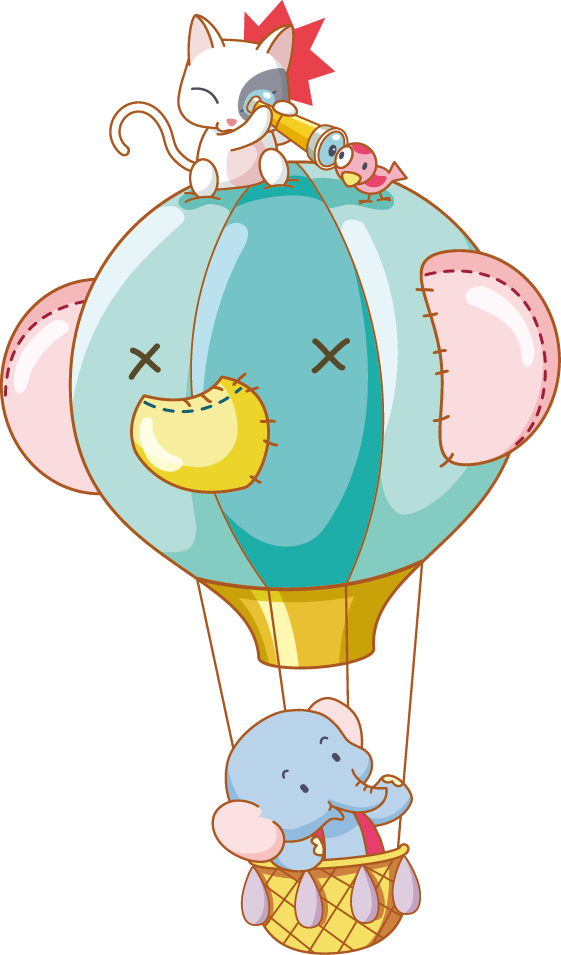 CHÀO TẠM BIỆT VÀ HẸN GẶP LẠI!
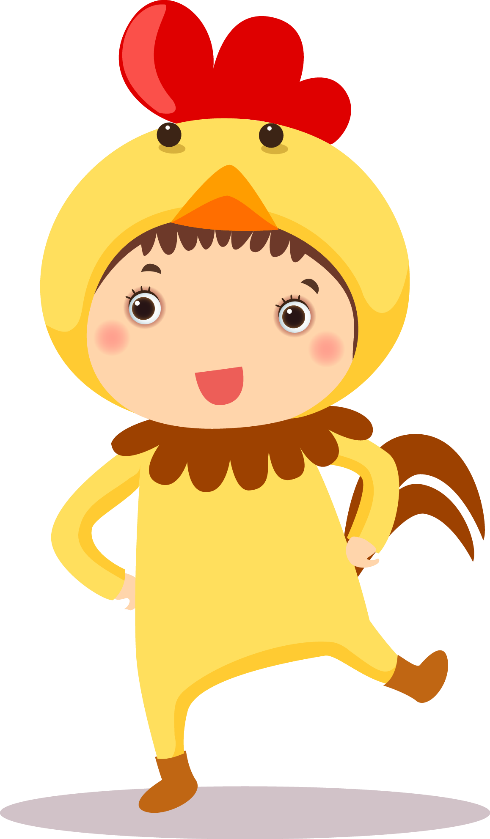